Description of the contents
Description of the contents
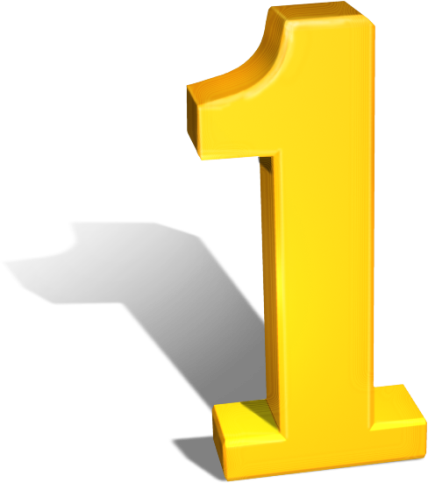 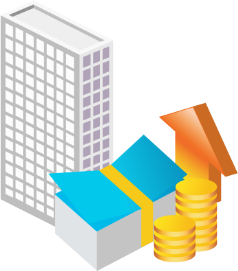 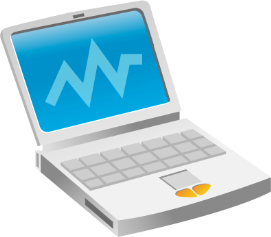 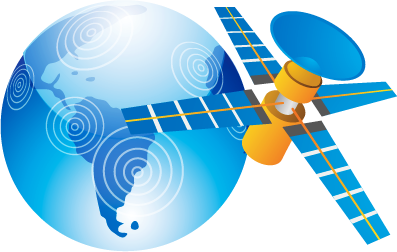 Description of 
the contents
Description of the contents
[Speaker Notes: 更多PPT素材与教程，请登录PPTfans,PPT设计教程网：http://www.pptfans.cn]